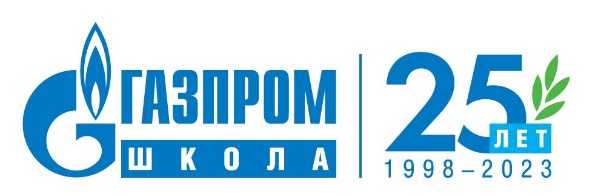 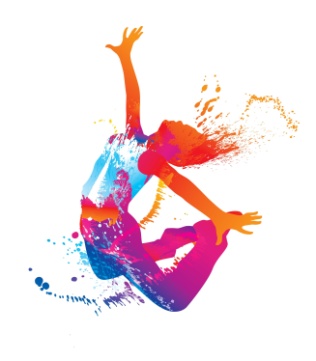 Общеобразовательное частное учреждение «Газпром школа»
«Патриотическое воспитание в студии современного танца «Космос»
Автор:  Муся Светлана Михайловна       
педагог дополнительного образования
Май, 2024
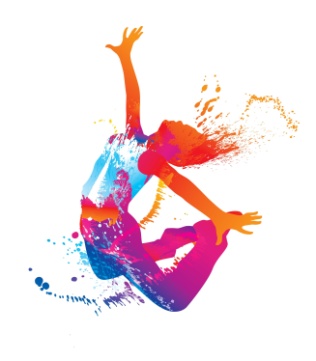 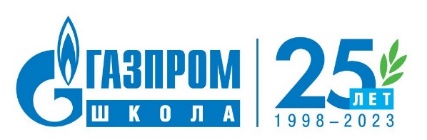 Патриотическое воспитание в ССТ «Космос»
АКТУАЛЬНОСТЬ
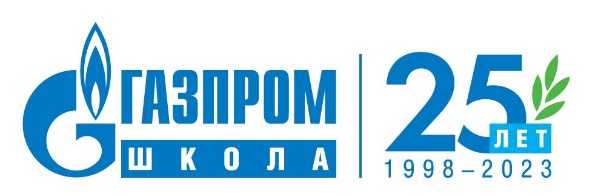 Патриотизм
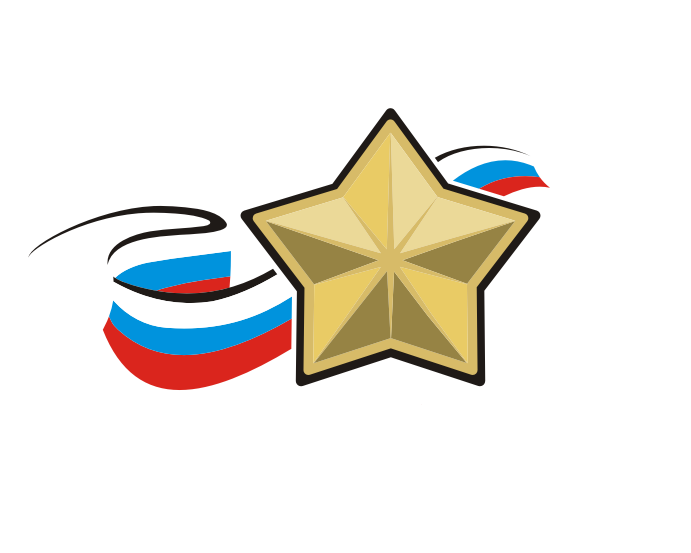 Общеобразовательное частное учреждение «Газпром школа»
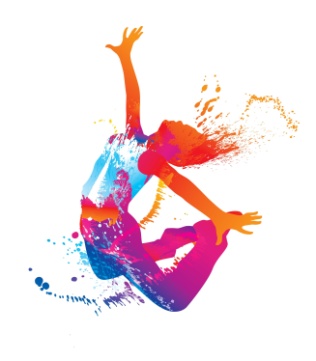 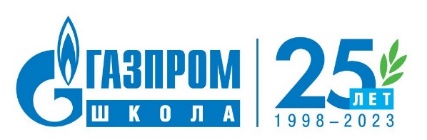 Патриотическое воспитание в ССТ «Космос»
Цель: Воспитание патриотических чувств учеников студии «Космос»
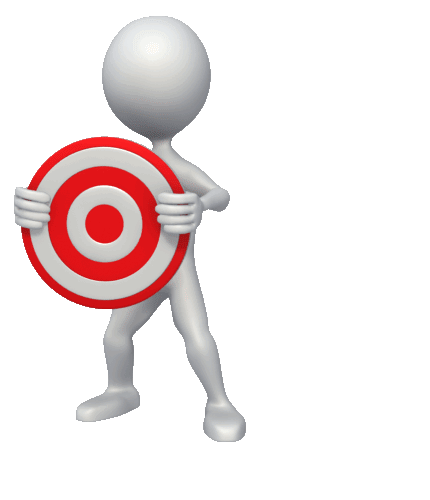 Задачи:
 составлять плэйлист музыкальных произведений патриотического характера;
 создавать драматургию номера, сюжет танца и клипа;
 сочинить хореографию;
 продумывать и создавать визуальное сопровождение номера;
 создавать эскиз костюмов.
Общеобразовательное частное учреждение «Газпром школа»
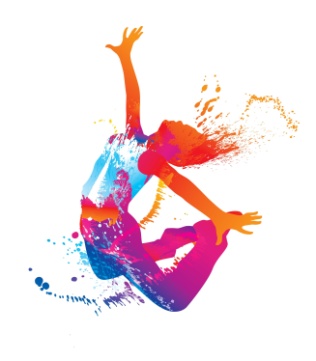 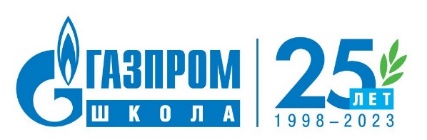 Патриотическое воспитание в ССТ «Космос»
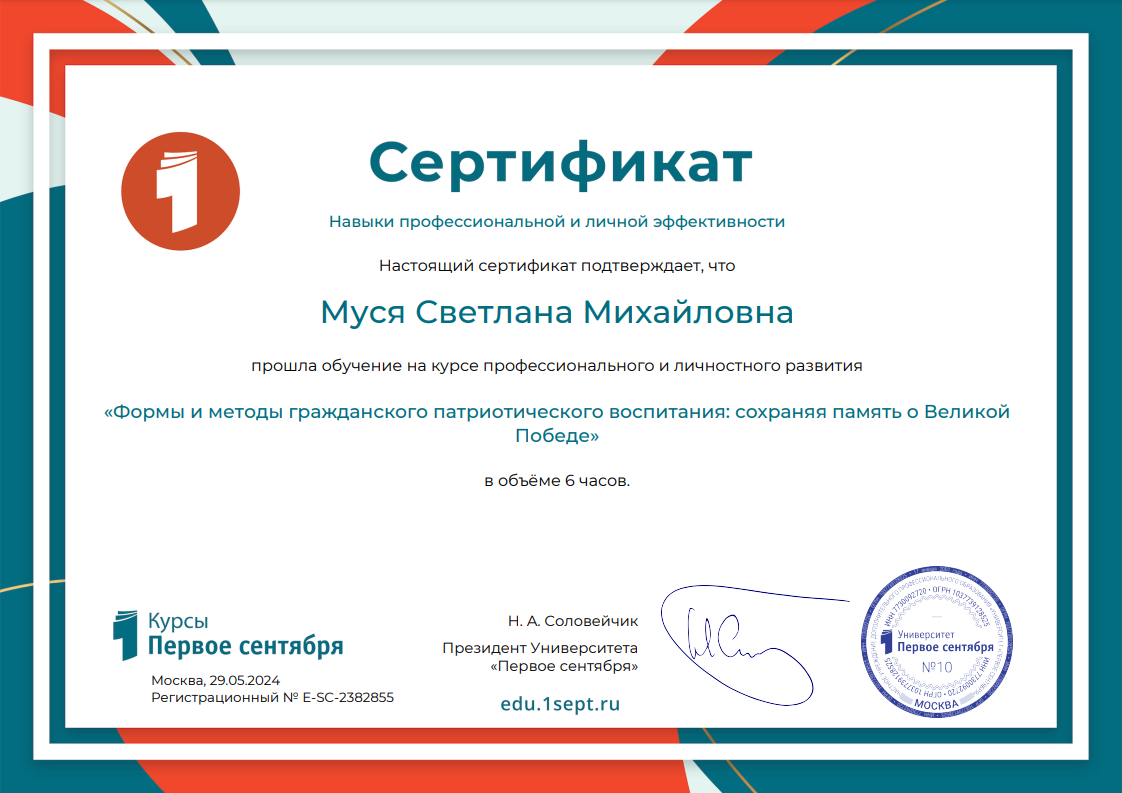 Общеобразовательное частное учреждение «Газпром школа»
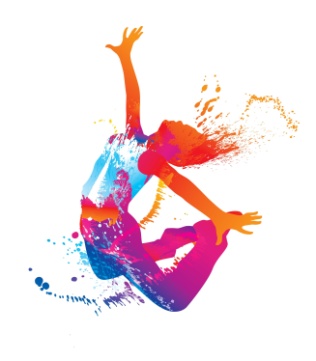 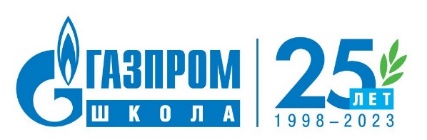 Патриотическое воспитание в ССТ «Космос»
Результаты:
личностные
предметные
метапредметные
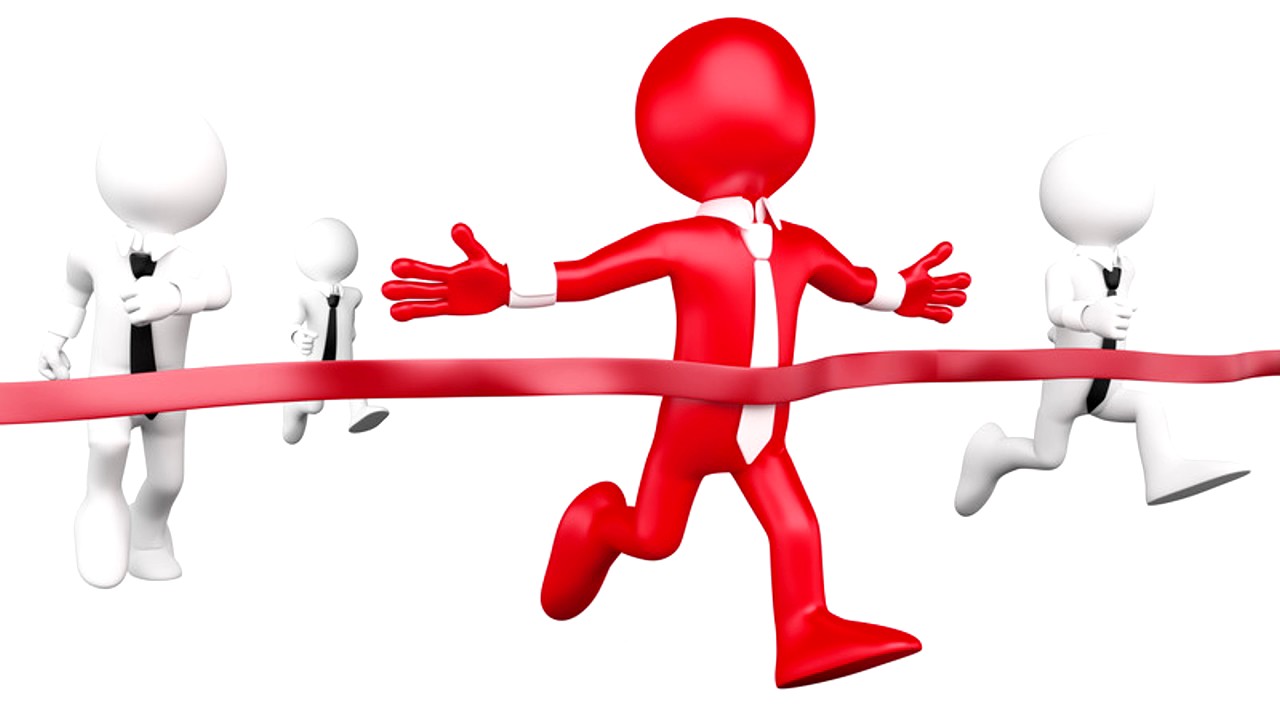 Общеобразовательное частное учреждение «Газпром школа»
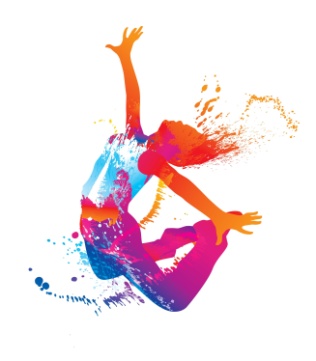 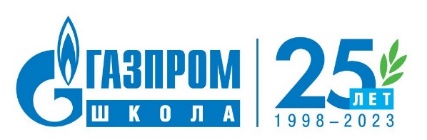 Патриотическое воспитание в ССТ «Космос»
Результат:
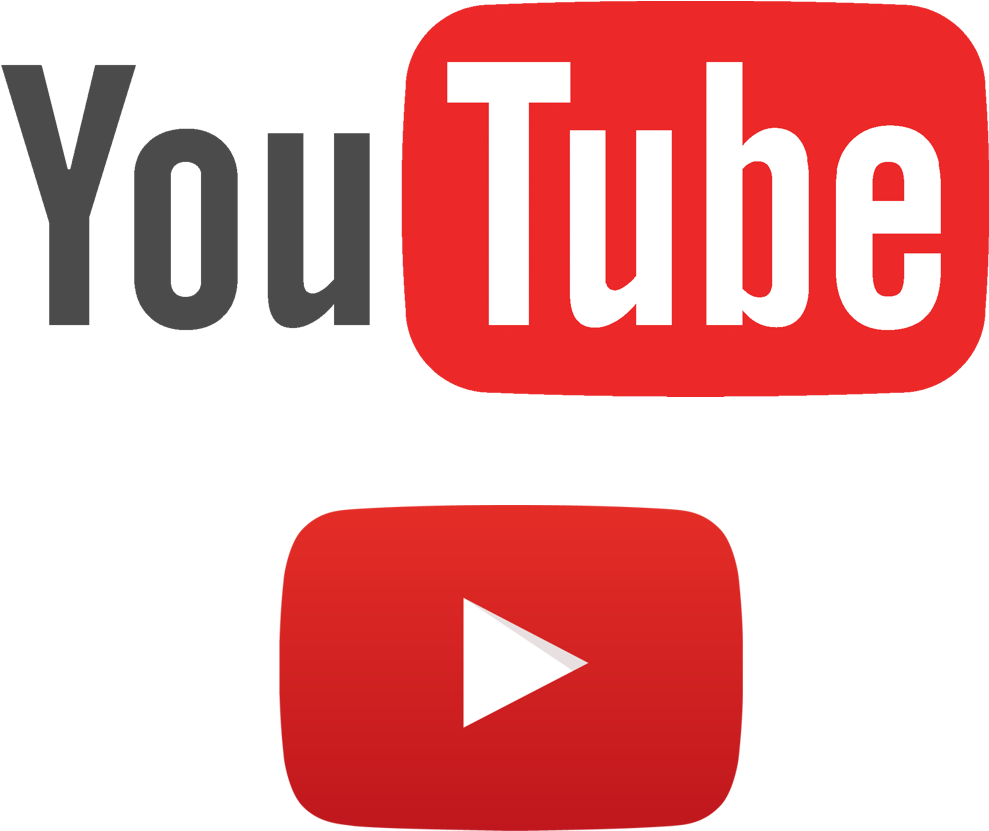 #жить2024
Общеобразовательное частное учреждение «Газпром школа»
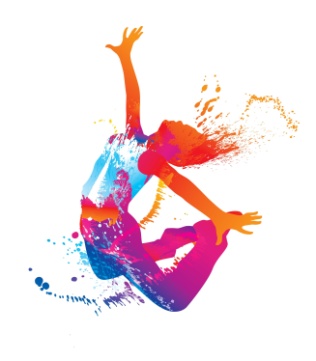 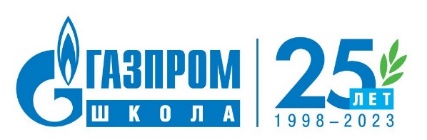 Патриотическое воспитание в ССТ «Космос»
Источники информации:
1.Бондаревская, Е.В. Воспитание как возрождение гражданина, человека культуры и нравственности. - Ростов-на-Дону;1993. –Ч.1. – С. 11-42.
2. Интернет – ресурсы: Государственная программа «Патриотическое воспитание граждан Российской Федерации на 2006 – 2010 годы».
3. Караковский, В.А. Воспитай гражданина.  – М., 1987. – С. 8-20.
4. Пашкович. И.А. Патриотическое воспитание: система работы. – Волгоград; 2006 г.
5. Тисленкова, И.А. Гражданско – патриотическое воспитание в 6 – 7 классах. – Волгоград; 2006г.
Общеобразовательное частное учреждение «Газпром школа»